BITKA ZA STALINGRAD
Bitka za Stalingrad je bila ena od bitk v 2 sv. vojni. V njej ima velik preobrat in velja za eno najbolj krvavih bitk v zgodovini.
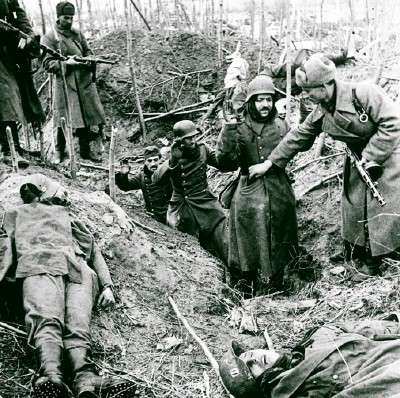 Leta 1942 je 6. nemška armada (300.000 vojske) prišla v krog Stalingrada. V prvih mesecih so se uspešno bojevali, vendar jim je je začelo zmanjkovati hrane in streliva, kar so Rusi izkoristili v svoj prid. Nemci so do novembra zavzeli skoraj celoten Stalingrad, ostalo je še nekaj postojank ob Volgi. Za zavzetje teh mest so poslali v boj vse razporožljive enote. Stalin je čakal na november in takrat so Rusi sprožili velik napad, približno  milijon ruskih vojakov (proti 250.000 Nemcem). Sredi novembra so obkolili Nemce v Stalingradu. Adolf Hitler je zahteval boj do konca in ni dovolil predaje. Tudi 4. armadi (štabni enoti) ni uspelo rešiti položaja.
Namen napada
Nemci so stalingrad napadli, da bi prišli za hrbet dobro branjeni Moskvi
http://www.youtube.com/watch?v=TYgmAK4jfmE
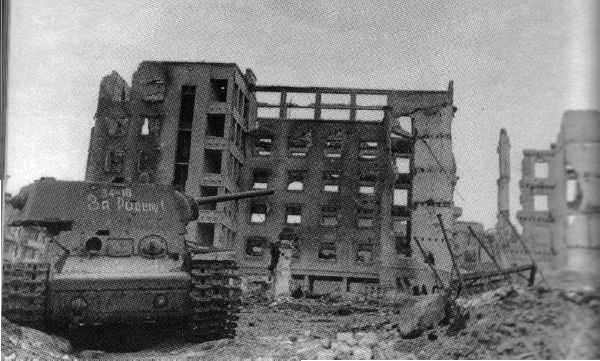 Udeleženci napada
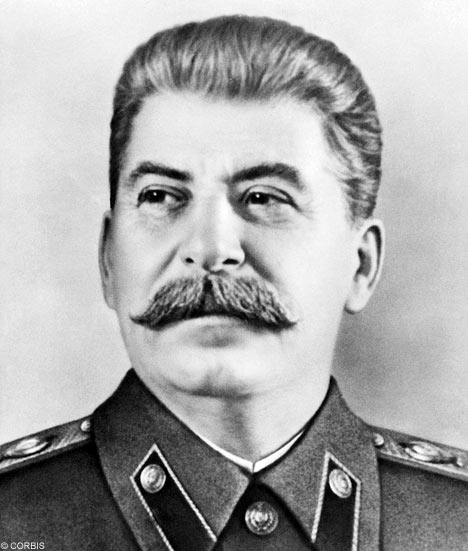 Nemčija;
Sovjetska zveza;
Rumunija;
Italija;
Madžarska;
Hrvaška.
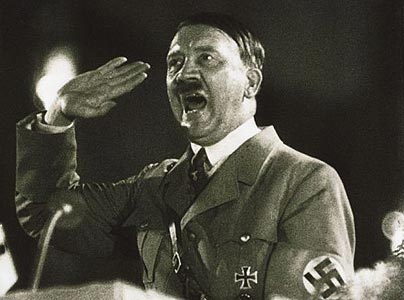 Vrste orožja
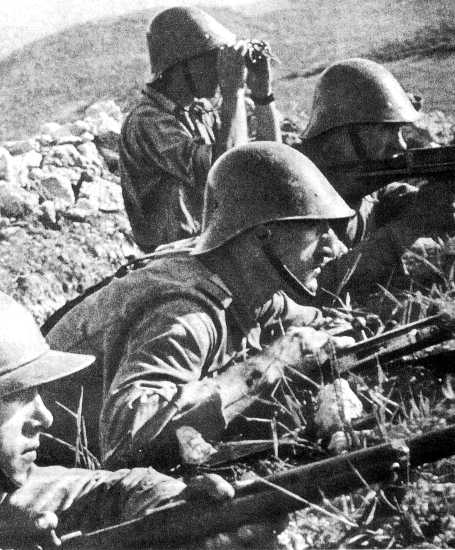 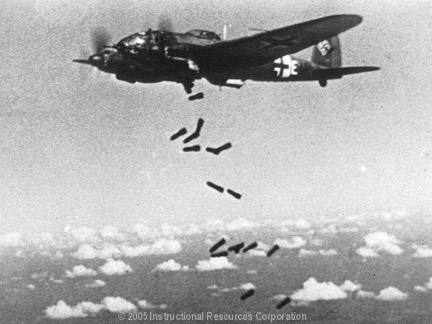